Qualities of Entrepreneur
DR. VANDANA PANDEY
ASSOCIATE PROFESSOR
DEPARTMENT OF COMMERCE
HCPG COLLEGE .VARANASI
(U.P.)
Qualities of entrepreneurs
“ business is a game of skill which everybody can not play.”

                       ( According to Emerson.)

  “Personal ability is prime factor is business operation”
             ( According to President Roosevelt)
Creativeness+ risk bearing+ high achiever
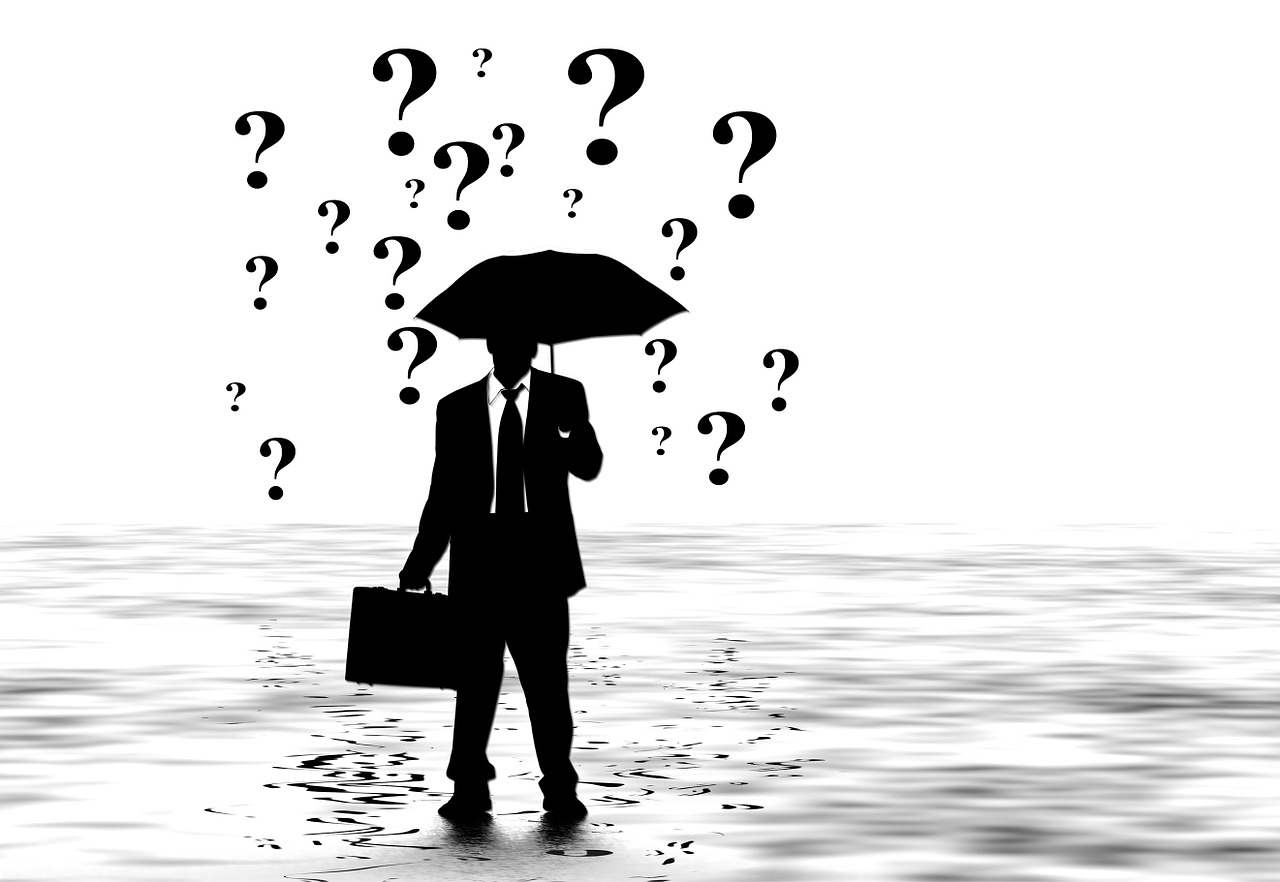 According to McClelland

 Following qualities is must for an entrepreneur.
a). Creativeness
b). Risk bearing capacity.
c). Desireness of high achievement.
According to Hornday and Abond

 a). Psychological capacity of risk bearing   and self confidence.
b). Ability about resource combination.
c). Technical knowledge.
d). Organisation and administrative ability.
e). Desireness to accept change.
f). Awareness towards ne opportunities.
?????????
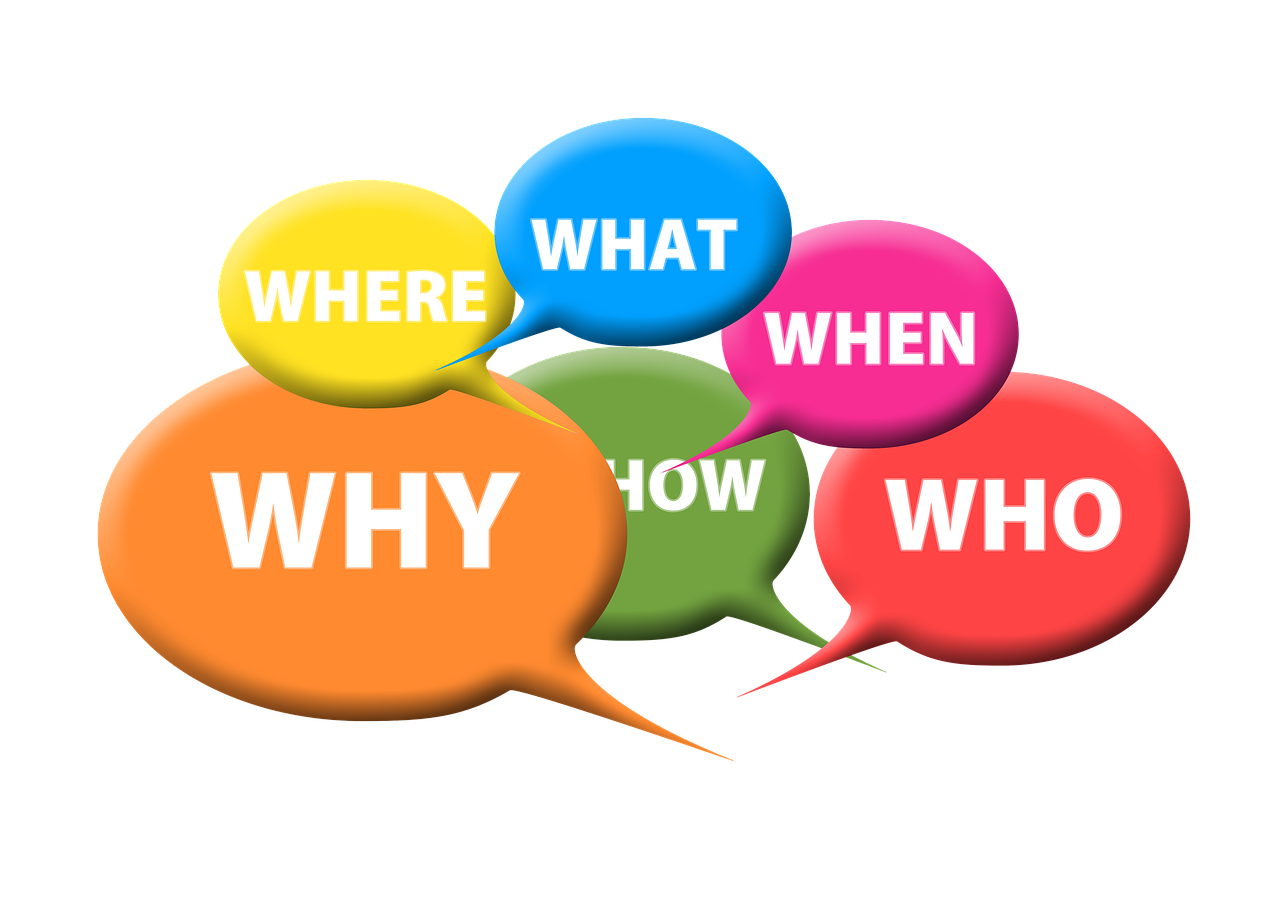 QUALITIES
Risk bearing capacity.

expoiter

High desireness./

Dynamic creative.

Adoptable.
CONTD……
Innovatior .

High achievement tendendency .


Salesmanship.

Self confidence.

Responsible.
Contd…..
Sound character.
    Hard work.
    Optimism.
Manegerial ability
Loyal and 
entrepreneurial philosphy
Professional tendency.
Leadership .
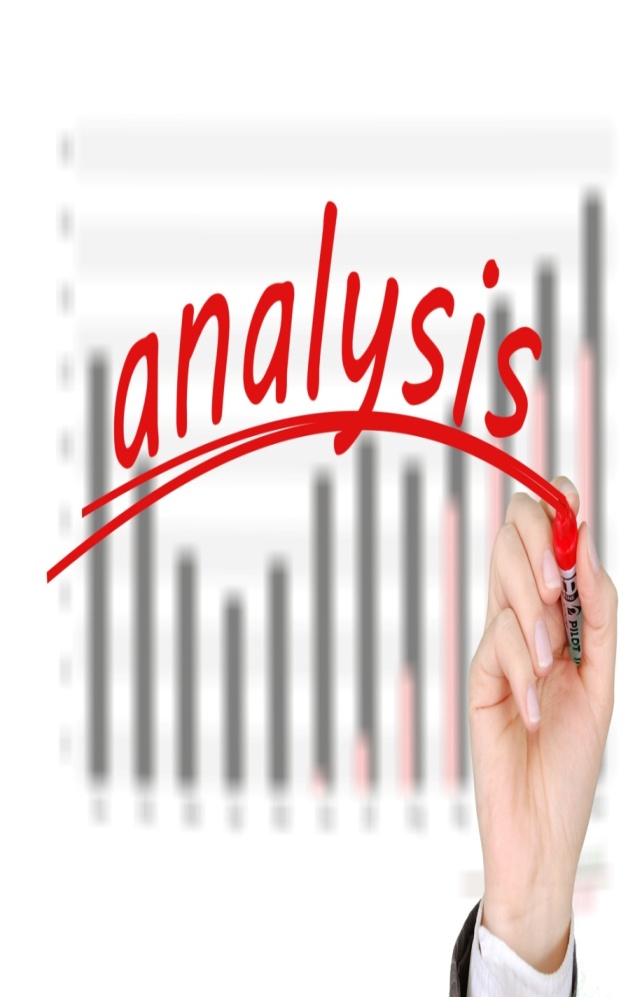 Distinction between entrepreneur & Intrapreneur     DEFINITION
Entrepreneur  
       
is a person who strives for erecting something new of value, organizes resources, assume risk and own the rewards .
                      
.
Intrapreneur  
 
is a employee in an organisation  who commits time and energy to create innovative ne product by using company resources
Entrepreneur v/s Intrapreneurs                       (independence)
Entrepreneur-


 independent  (operations and decisions).
Intrapreneur-


 dependent on owner.
Entrepreneur v/s Intrapreneurs                   capital investment
Entrepreneur –
               
 Personal capital investment in venture.
Intrapreneur-
             
  uses the financial and other resources of the enterprise.
Entrepreneur v/s Intrapreneurs                        Risk
Entrepreneur-
        
 bear all kinds of risk (financial, psychological, social risk).
Intrapreneur –
    
  is a salaried person who innovates new things in an existing enterprise.
Entrepreneur v/s Intrapreneurs                  NATURE OF VENTURE
entrepreneur –


Establishes new or big or, small business.
Intrapreneur-


Innovates new things in an big enterprises.
Entrepreneur v/s Intrapreneurs                     REWARDS
Entrepreneur-
                             
    gets the rewards generated from creating new things.
Intrapreneur
                        
   get rewards as  prizes, promotions, bonus.
Entrepreneur v/s intrapreneur                   OPERATIONS
Entrepreneur-


Operate outside of organisation
Intrapreneur-
    
  operate within organisation as manager , producer, planer.
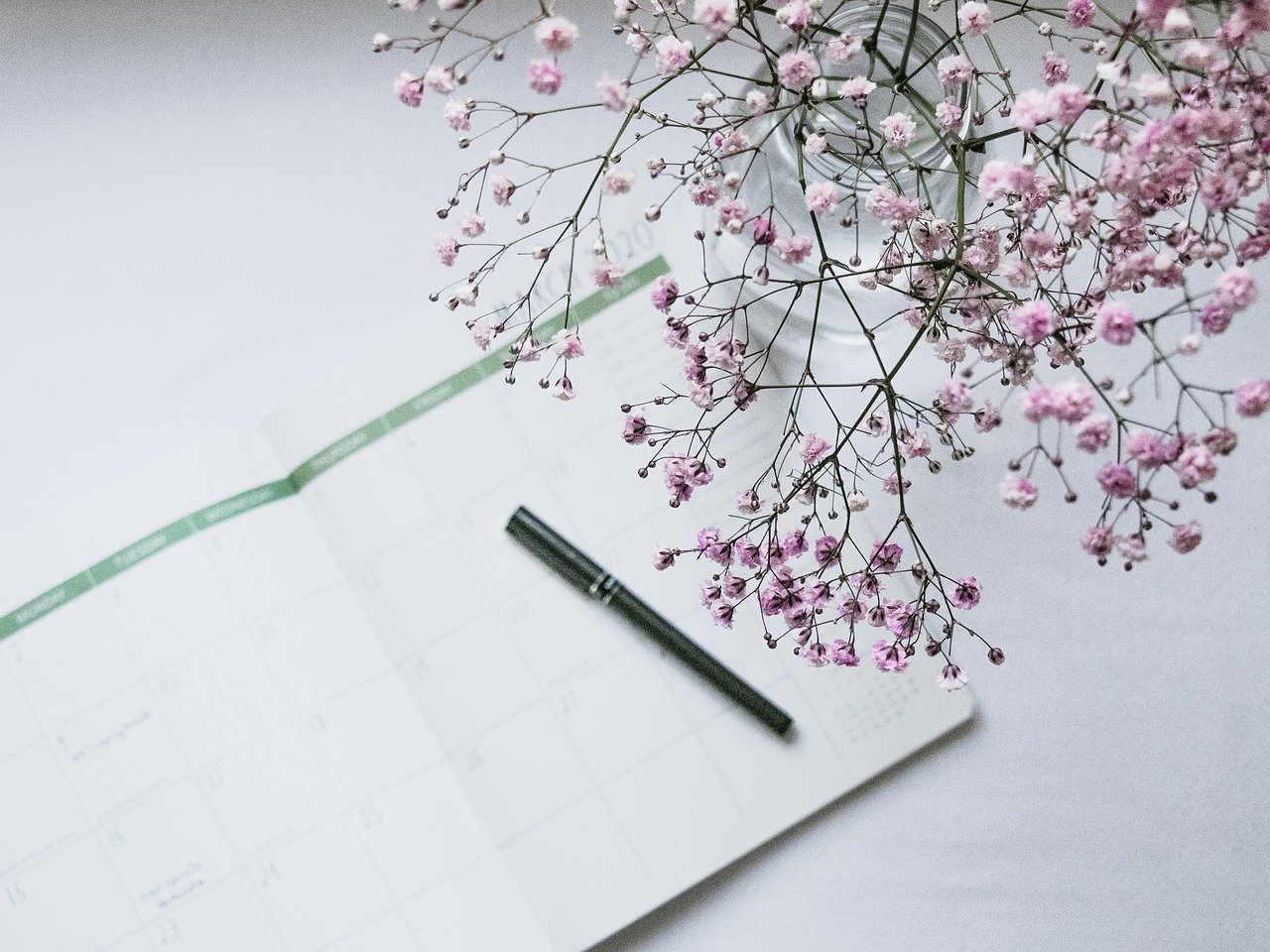 Thanking you